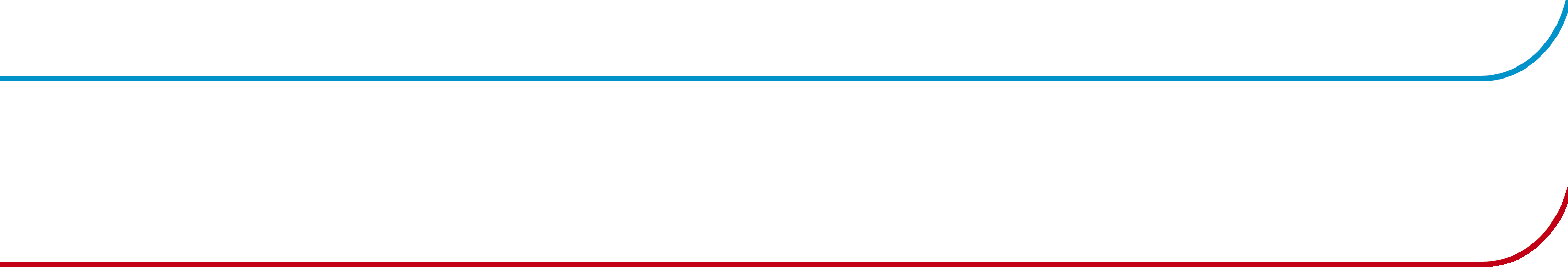 Psychosocial Support in emergencies
APDC
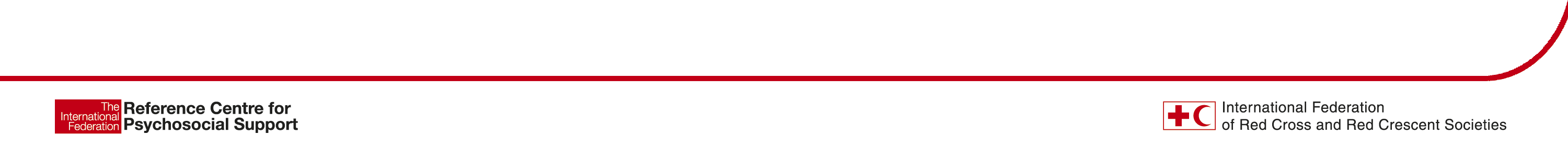 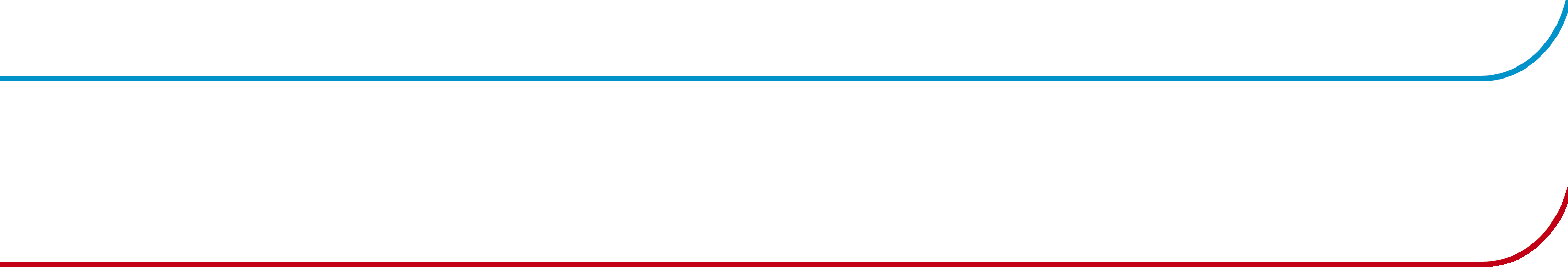 IFRC Reference Centre for PSS
เริ่มในปีคศ. 1993 เพื่อสนับสนุนสภากาชาด  และ          สภาเสี้ยววงเดือนแดงแต่ละประเทศ ในการส่งเสริมภาวะสุขภาพจิตที่ดีของเจ้าหน้าที่ อาสาสมัครและประชาชน

http://www.pscentre.org/
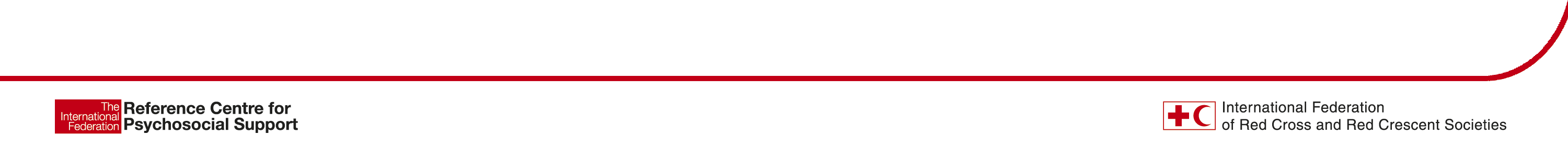 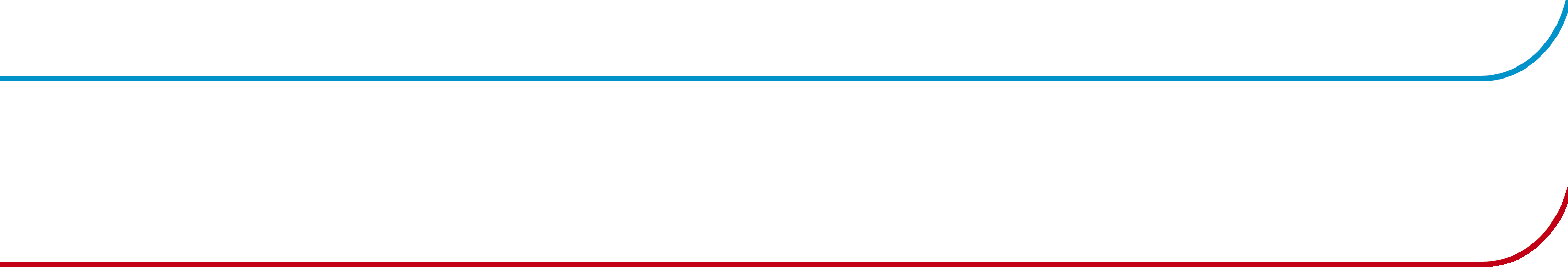 คำจำกัดความ
Psychological + Social

  Psychosocial support หมายถึง การดำเนินการที่รวม มิติจิตใจ และสังคม เพื่อตอบสนองความต้องการของ บุคคล ครอบครัวและสังคม
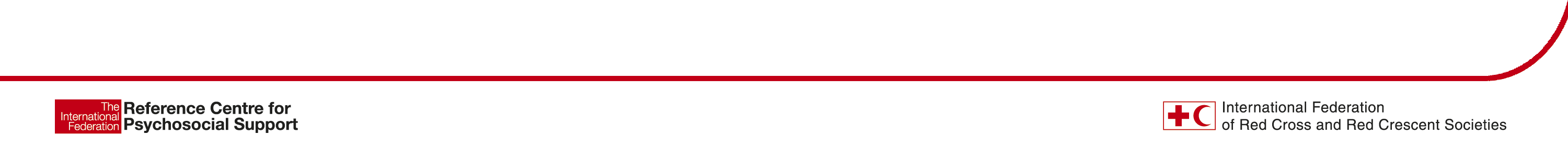 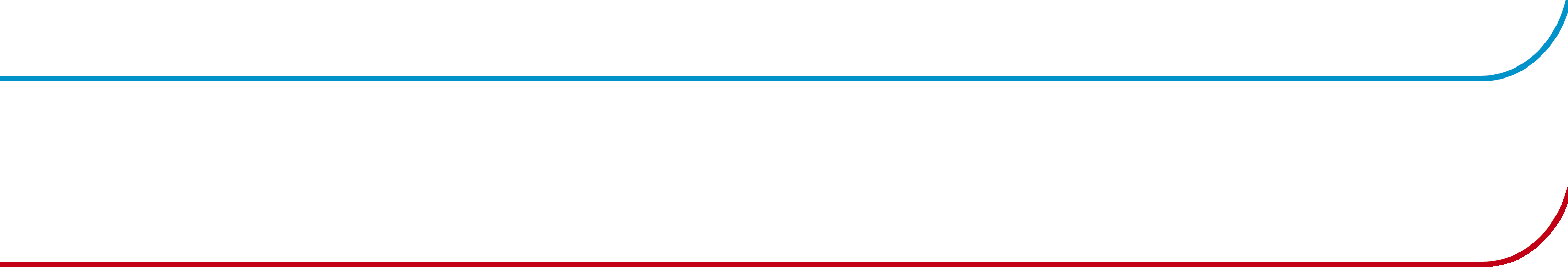 IFRC approach
การดำเนินการด้านจิตสังคมของ IFRC คือ
การดำเนินการโดยชุมชนเป็นฐานเพื่อสร้างความสามารถในการฟื้นคืนกลับ  resilience แก่ผู้ประสบภัย
การคงไว้ซึ่งความสมบูรณ์ของสุขภาพจิตและการใช้ชีวิตที่ดี/ปกติ (well-being) ของเจ้าหน้าที่และอาสาสมัคร
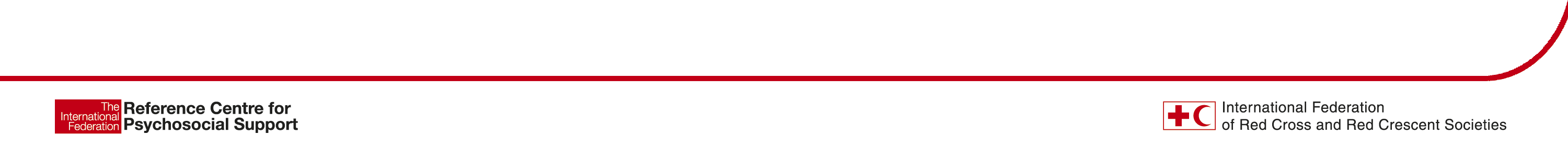 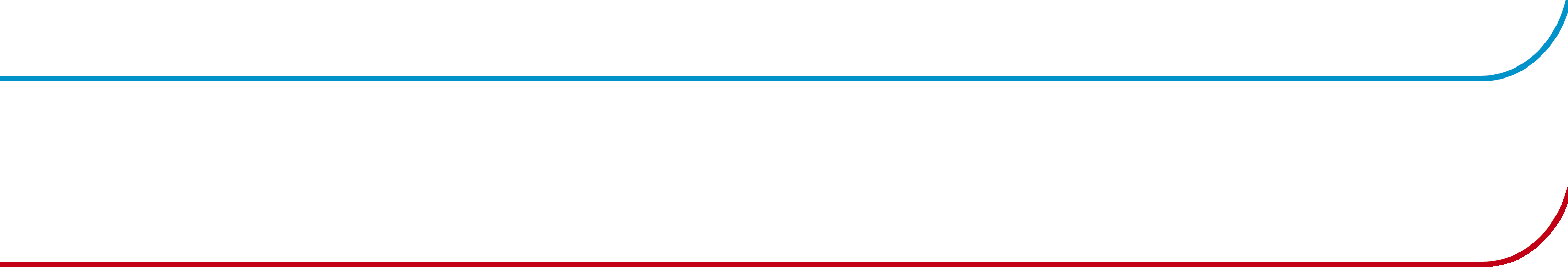 ทำไมจึงต้องดำเนินการด้าน psychosocial support?
Psychosocial support ช่วยให้ผู้ประสบภัยที่ประสบเหตุการณ์วิกฤติได้ฟื้นคืนกลับสู่สภาวะปกติ และป้องกันการเจ็บป่วยทางจิตที่อาจเกิดขึ้น
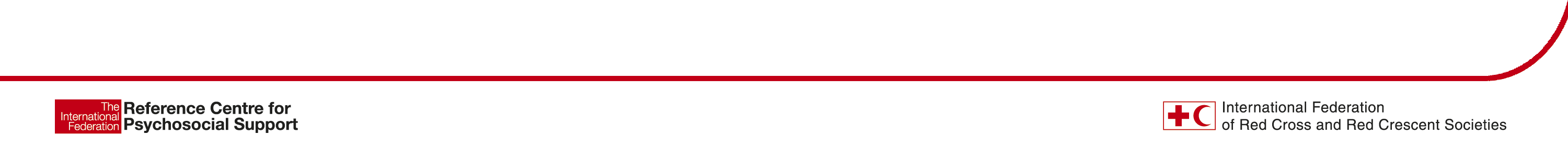 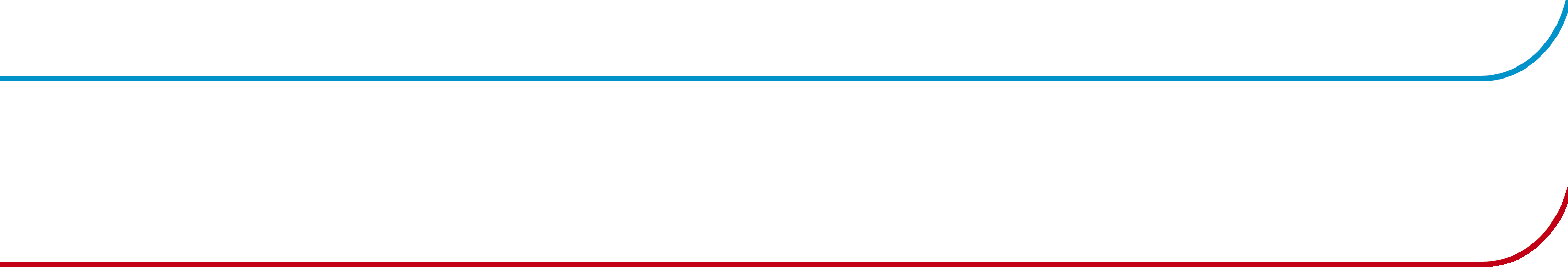 หลักการ การช่วยเหลือด้านจิตสังคม
สร้างความรู้สึกปลอดภัย

•  ลดความวิตกกังวล และสิ่งเร้าที่ส่งผลลบต่อสุขภาพจิต

•  เพิ่มความสามารถ / ความเข้มแข็งด้านจิตใจโดยตนเองและสังคม
     รอบข้าง

•  ส่งเสริม สร้างสายสัมพันธ์และการช่วยเหลือโดยสังคม ชุมชน

•  สร้างความหวัง และความรู้สึกด้านบวกในอนาคตข้างหน้า
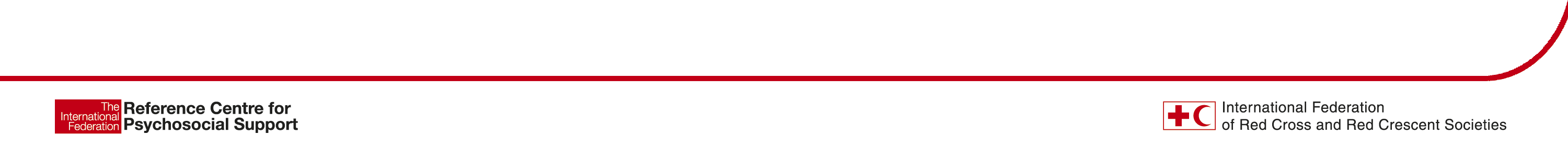 [Speaker Notes: Violence Prevention]
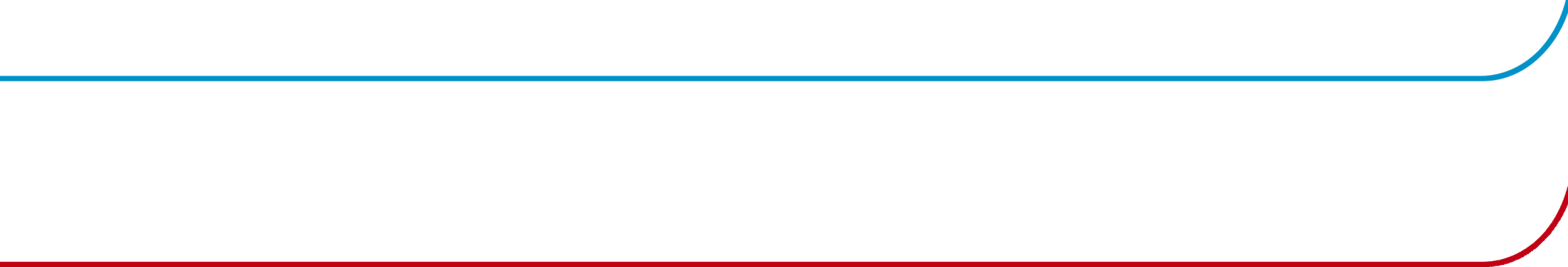 COMMUNITY-BASED PSYCHOSOCIAL SUPPORT · MODULE 1
ระดับการเยียวยาจิตใจ
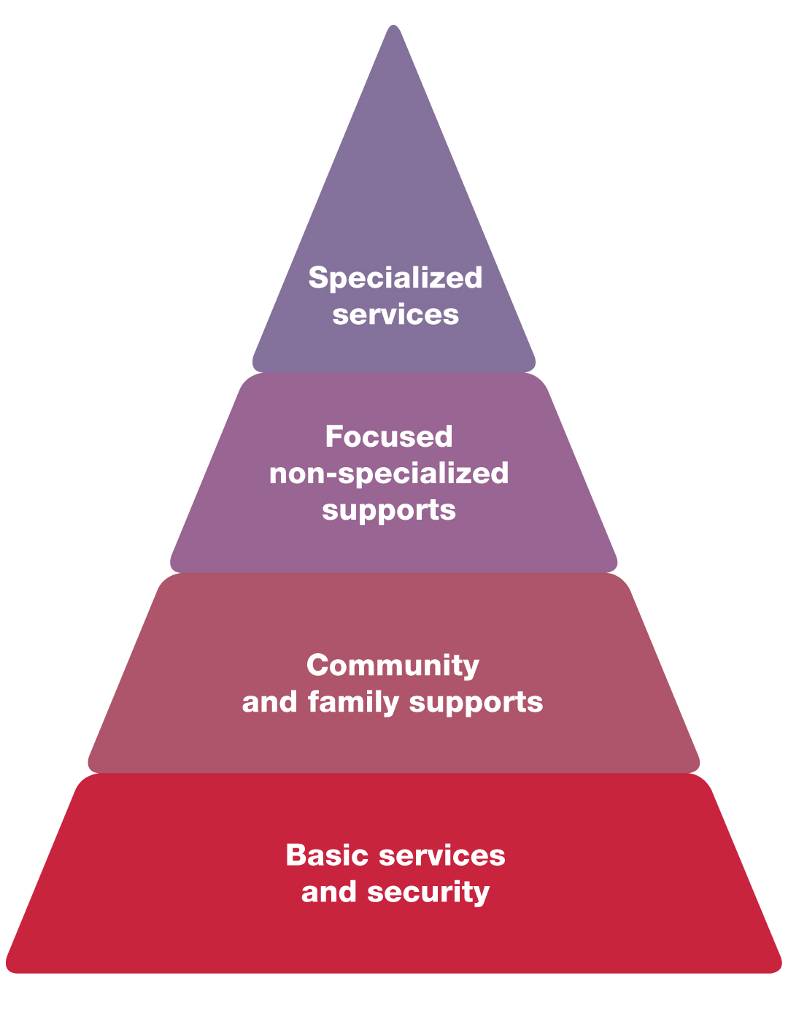 ปิรามิดการเยียวยาจิตใจเพื่อฟื้นฟูสุขภาพจิตและ
    ให้ความช่วยเหลือ
    ด้านจิตสังคม
    ในภาวะฉุกเฉิน
การบริการเฉพาะทางด้านสุขภาพจิตและจิตเวช
เน้นการช่วยเหลือไม่เฉพาะทาง
การช่วยเหลือโดยครอบครัวและชุมชน
การบริการพื้นฐานและความปลอดภัย
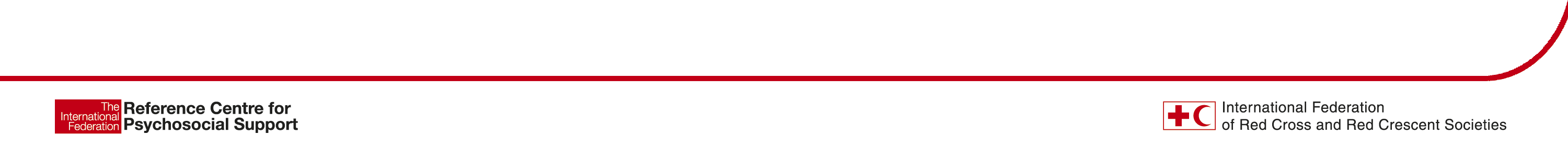 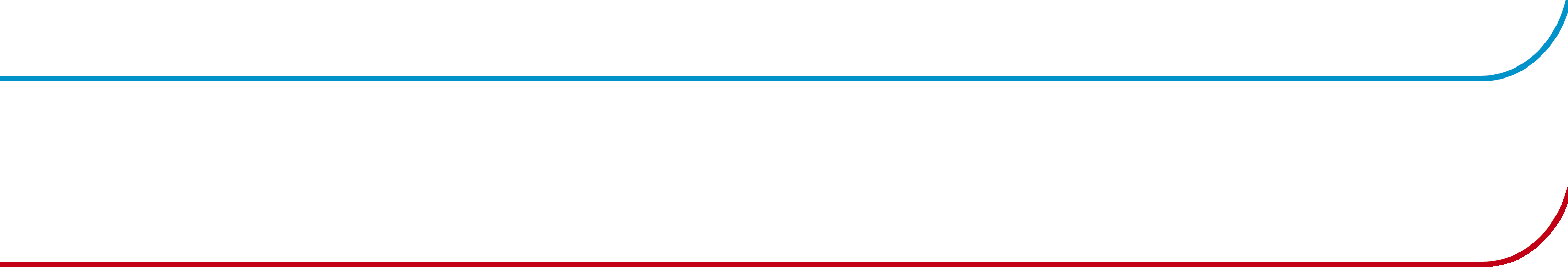 COMMUNITY-BASED PSYCHOSOCIAL SUPPORT · MODULE 5
การปฐมพยาบาลด้านจิตใจ
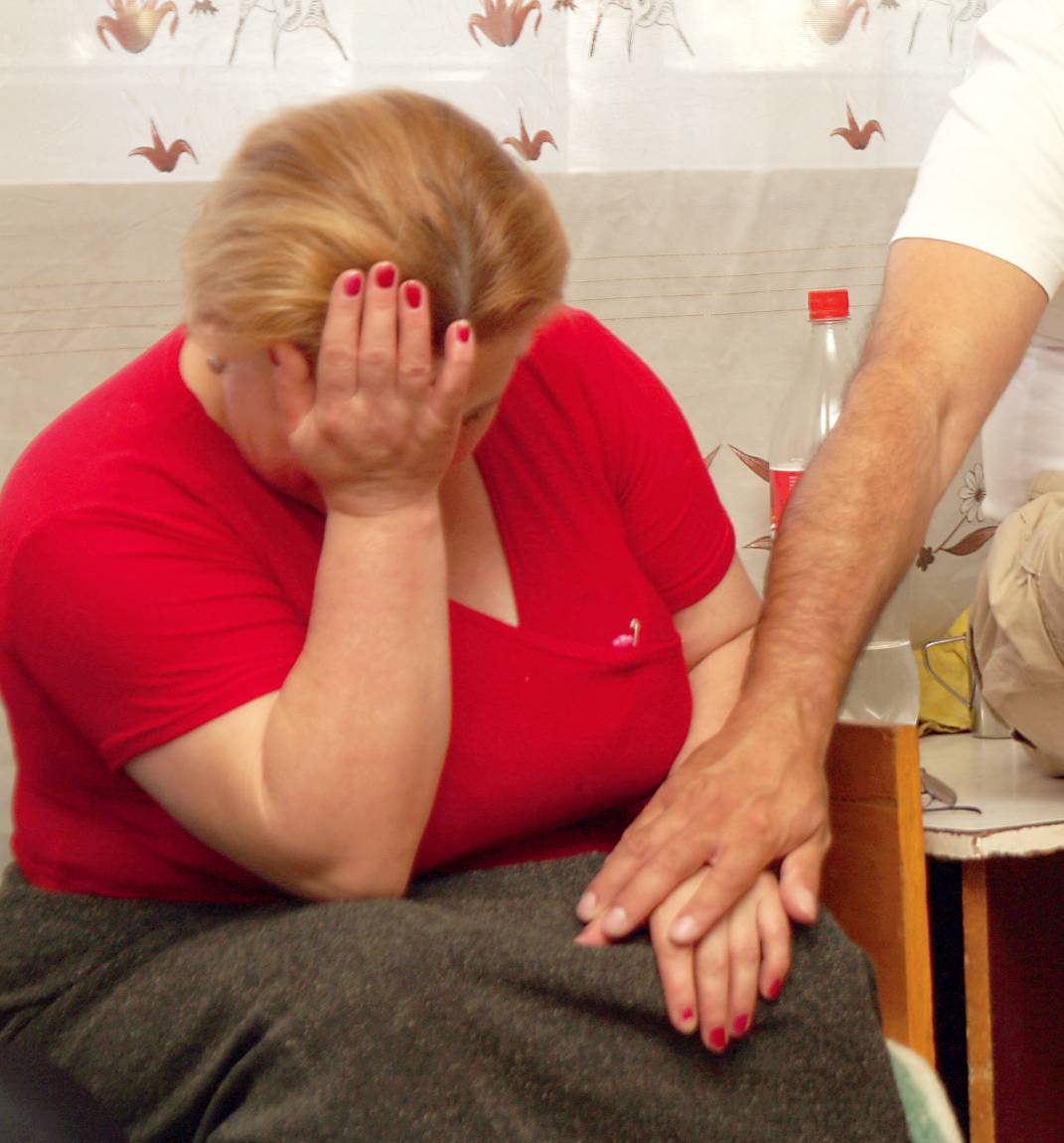 ฟังอย่างตั้งใจ 
อยู่ใกล้
ยอมรับความรู้สึก
ให้ความช่วยเหลือเรื่องทั่วๆ ไป
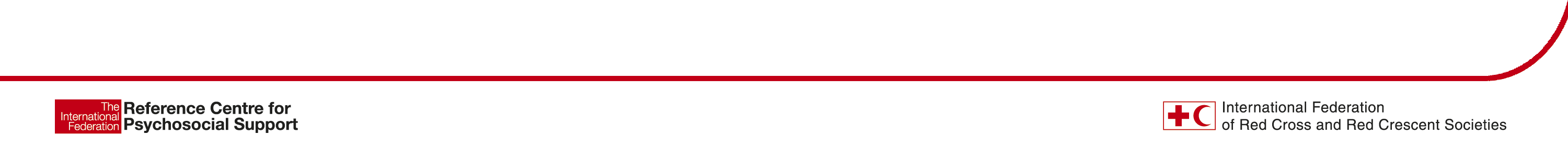 [Speaker Notes: Role play]
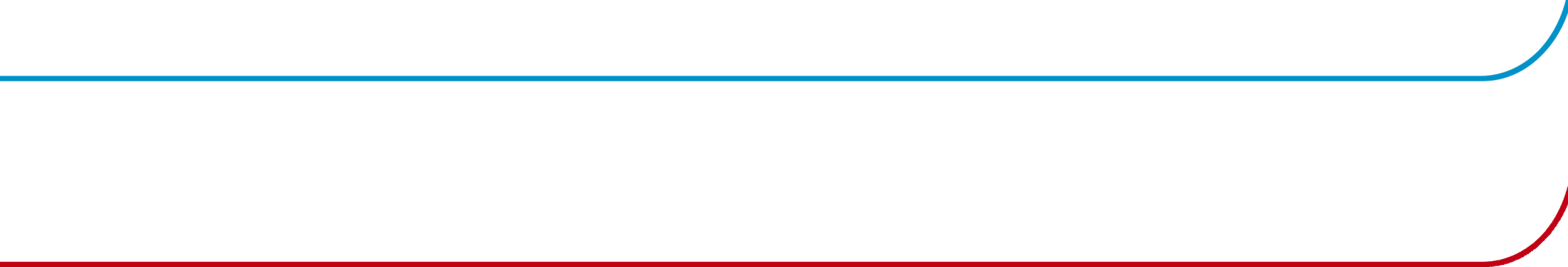 COMMUNITY-BASED PSYCHOSOCIAL SUPPORT · MODULE 5
จริยธรรมในการปฏิบัติงาน
ไม่ทำร้าย / ไม่ซ้ำเติม
ทำตัวให้น่าเชื่อถือ  รักษาสัญญาและทำในสิ่งที่เหมาะควร
ไม่แสวงหาประโยชน์ใด ๆ จากความสัมพันธ์
เคารพสิทธิส่วนบุคคลในการตัดสินใจ
ไม่โฆษณาความสามารถหรือทักษะเกินจริง หรือรับปากในสิ่งที่ทำไม่ได้
ตระหนักรู้ถึงอคติและความลำเอียงในใจตนเอง
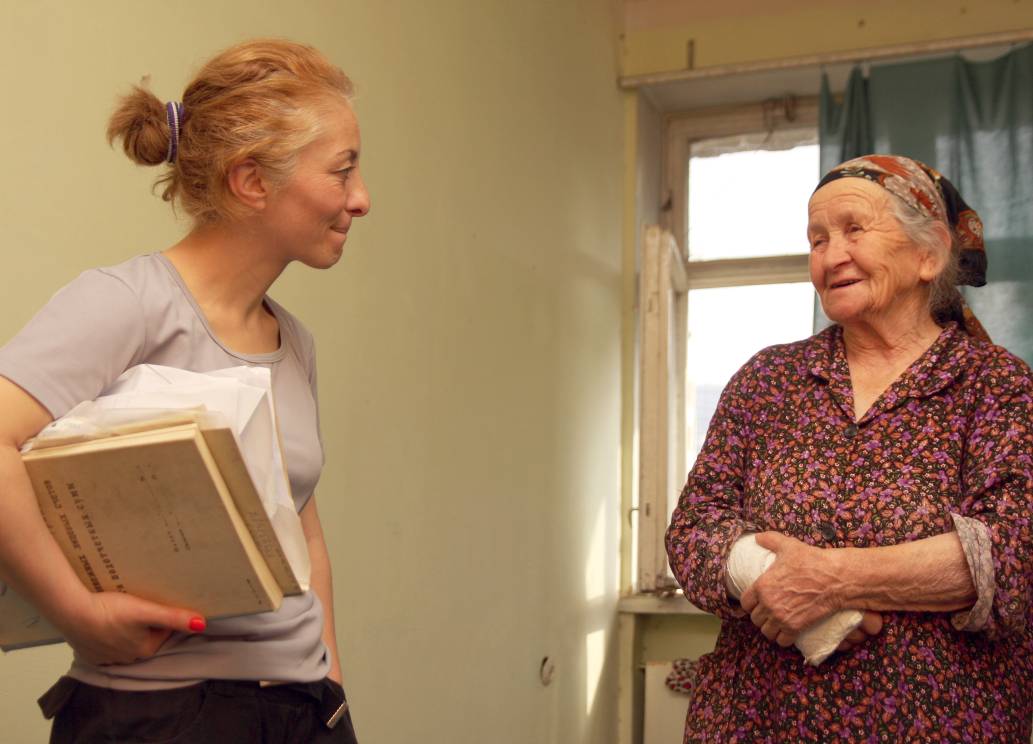 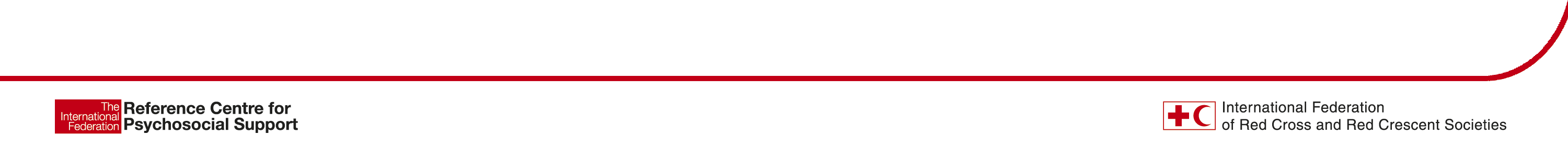 [Speaker Notes: Photo: Åsta Ytre/PS Centre]
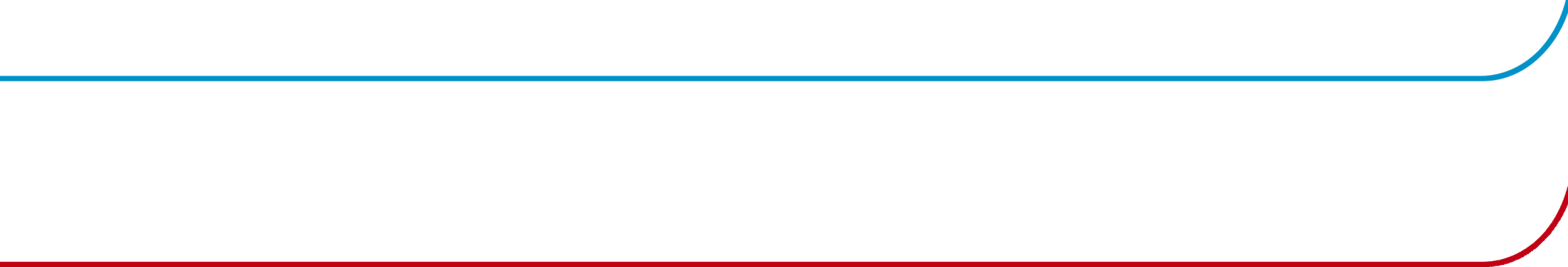 COMMUNITY-BASED PSYCHOSOCIAL SUPPORT · MODULE  7
สาเหตุความเครียดของเจ้าหน้าที่  (1)
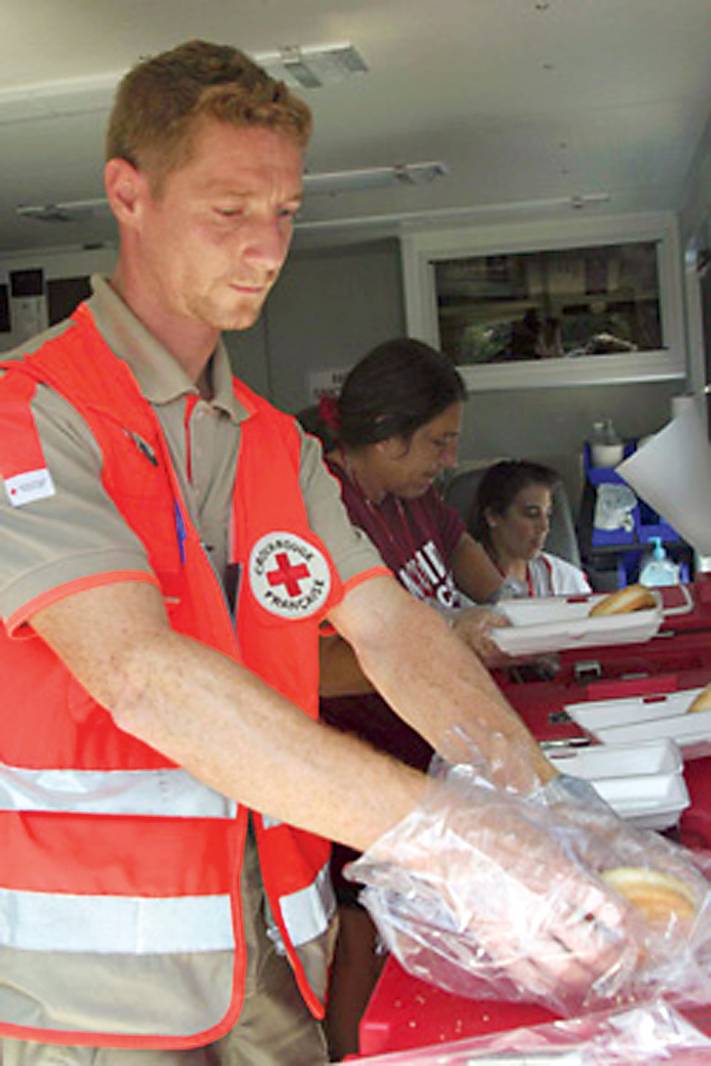 การเตรียมการและ การบรรยายสรุปก่อนทำงานไม่ดี
การตกอยู่ในเหตุการณ์วิกฤติ (ขนาดใหญ่)
ปฏิบัติงานเกี่ยวภัยพิบัติเป็นระยะเวลายาวนาน
งานหนักและอันตราย  ทำให้เหนื่อยอ่อน ทางกาย
นอนไม่พอ รู้สึกเหนื่อยหนักต่อเนื่อง 
รู้สึกว่าทำงานไม่ไหว หรือไม่มีความสามารถพอ
มีปัญหาทางศึลธรรม จริยธรรม
รู้สึกคับข้องใจ เพราะนโยบาย/การตัดสินใจของผู้บังคับบัญชา
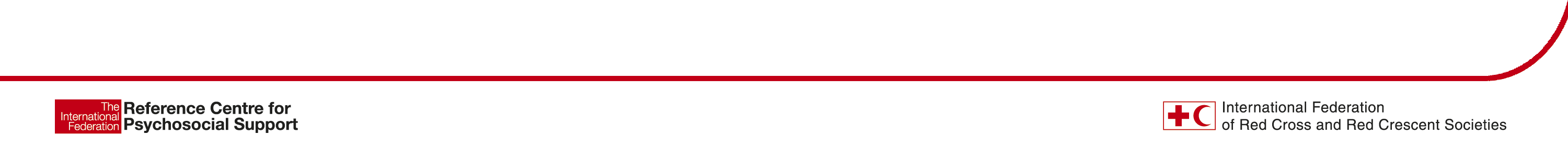 [Speaker Notes: Photo: American Red Cross]
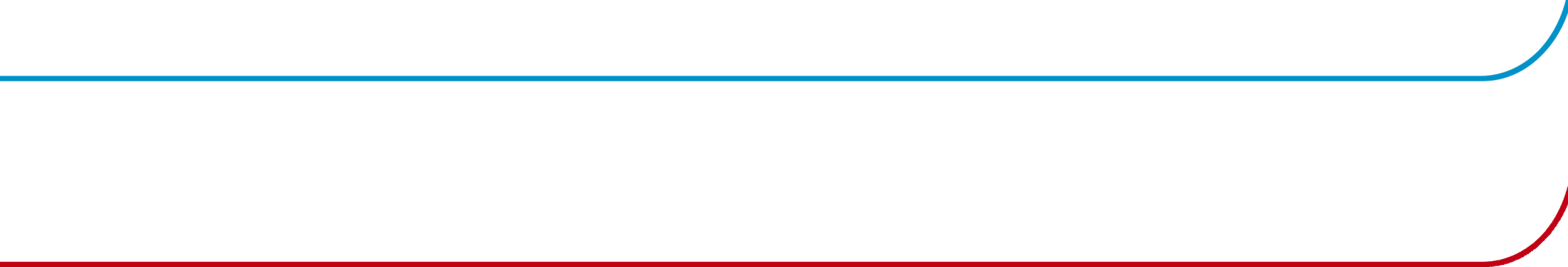 COMMUNITY-BASED PSYCHOSOCIAL SUPPORT · MODULE  7
สาเหตุความเครียดของเจ้าหน้าที่ (2)
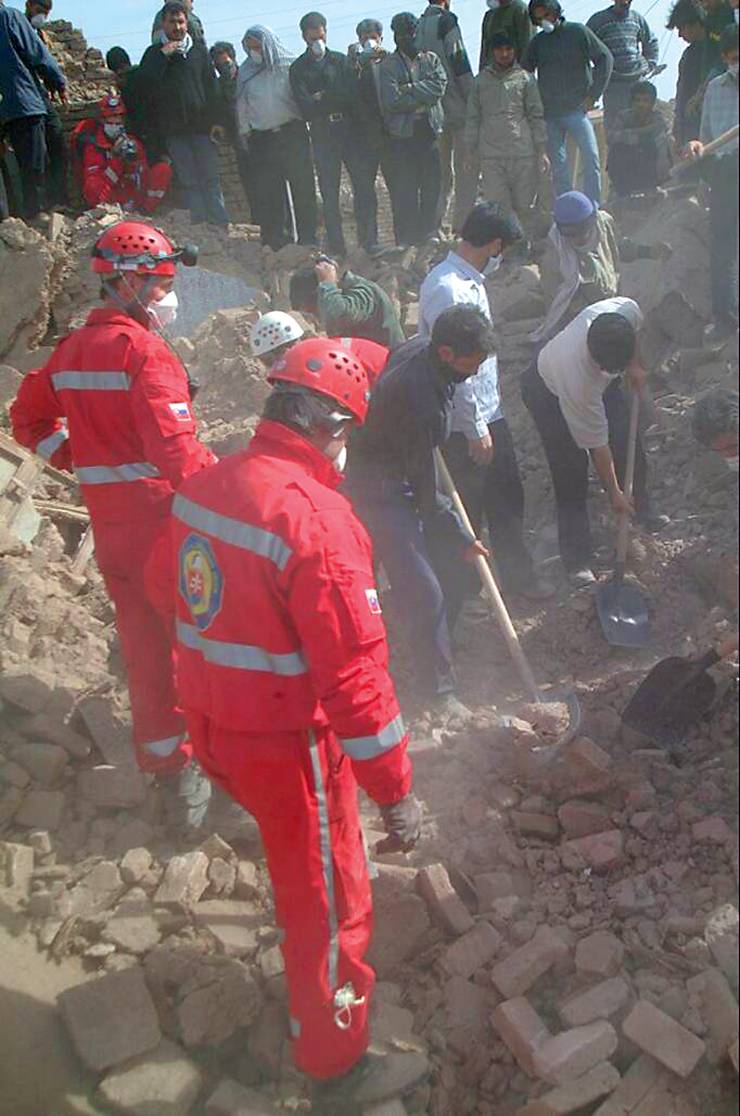 ต้องอยู่ห่างสิ่งที่ตนเองคุ้นเคย (บ้านและครอบครัว)
รู้สึกไม่ได้รับความร่วมมือในการปฏิบัติงานในพื้นที่
มีความคิดที่ว่า ทำงานไปก็ไร้ประโยชน์
พบเหตุการณ์ที่ถูกโต้ตอบกลับด้วยความโกรธ/หรือไม่เห็นบุญคุณของการเข้าช่วยเหลือ 
การควบคุมดูแลไม่ชัดเจน ไม่เพียงพอ หรือไม่สม่ำเสมอ 
รู้สึกผิดที่มีอาหาร ที่พัก และ มีความสะดวกสบายมากกว่าผู้อื่น
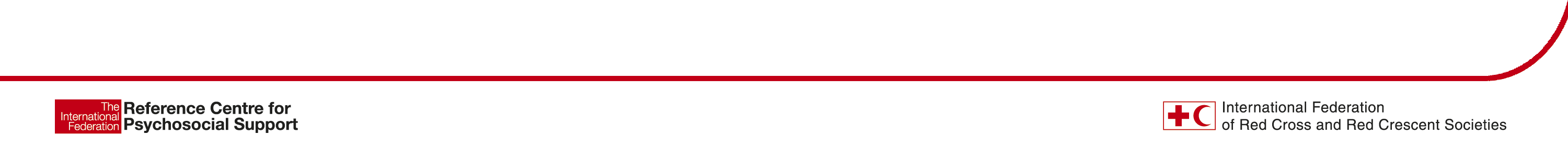 [Speaker Notes: Photo: Nejato Emdad Azzire Avar

Ask if there are other causes the participants may have identified.]
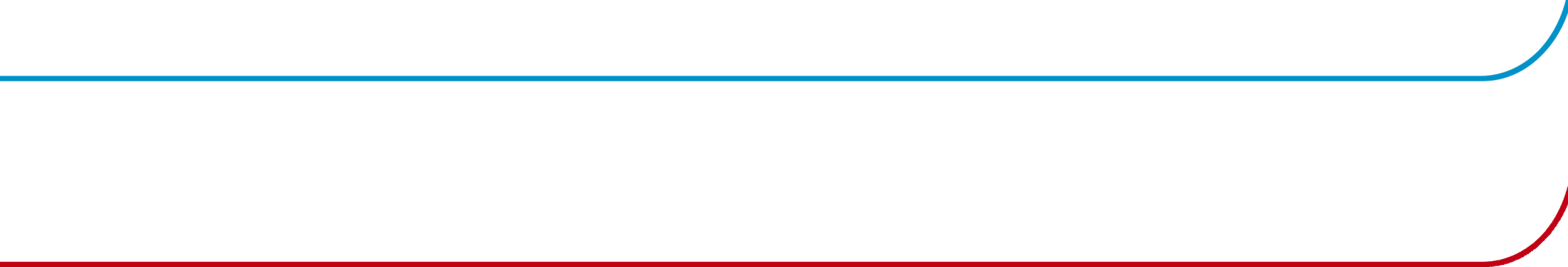 COMMUNITY-BASED PSYCHOSOCIAL SUPPORT · MODULE  7
การจัดการกับความเครียดในการปฏิบัติงาน
หัวหน้าทีมต้องให้คำแนะนำและช่วยเหลือ
สนับสนุนให้เพื่อนร่วมงานช่วยให้กำลังใจกันเอง
จงรักษาความลับไว้ เพื่อเพื่อนร่วมงานจะได้สบายใจที่จะเล่าความเครียดให้ฟังและขอความช่วยเหลือ
พูดอย่างเปิดเผยเรื่องปัญหาโดยไม่กลัวผลกระทบที่ตามมา
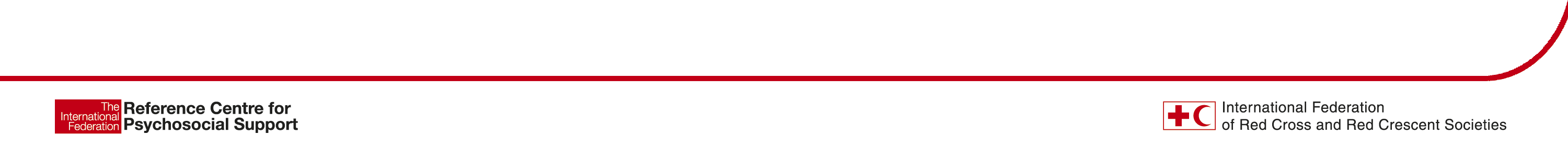 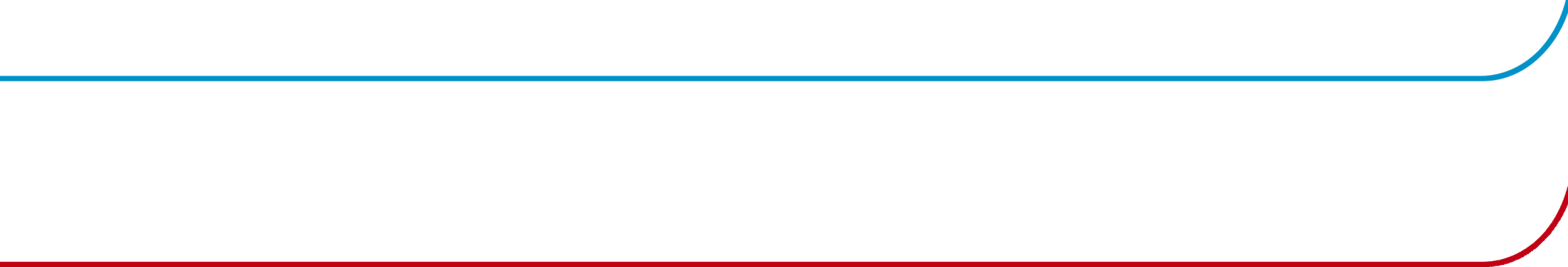 COMMUNITY-BASED PSYCHOSOCIAL SUPPORT · MODULE  7
การจัดการกับความเครียดในการปฏิบัติงาน
เน้นการดูแลตัวเอง
ให้พัก เมื่อรู้สึกว่าความอดทนใกล้หมดลง 
ติดต่อกับเพื่อนฝูงและครอบครัวอยู่เสมอ 
พยายามลดความเครียดลงหลังประสบเหตุที่อาจทำให้เครียดหลังการทำงานแต่ละครั้ง
สร้างกลุ่มเพื่อนที่สามารถแลกเปลี่ยนประสบการณ์ได้
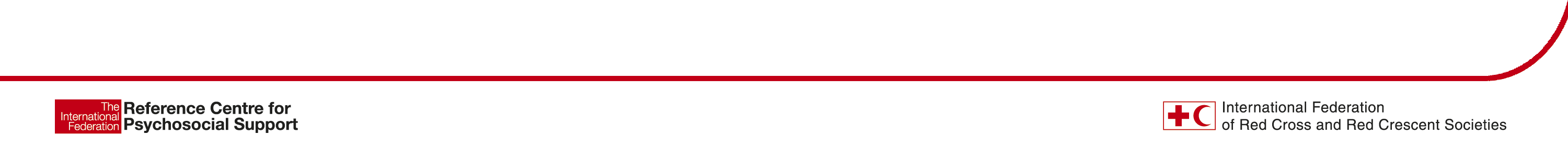 [Speaker Notes: Ask participants if there are other ways to manage.]
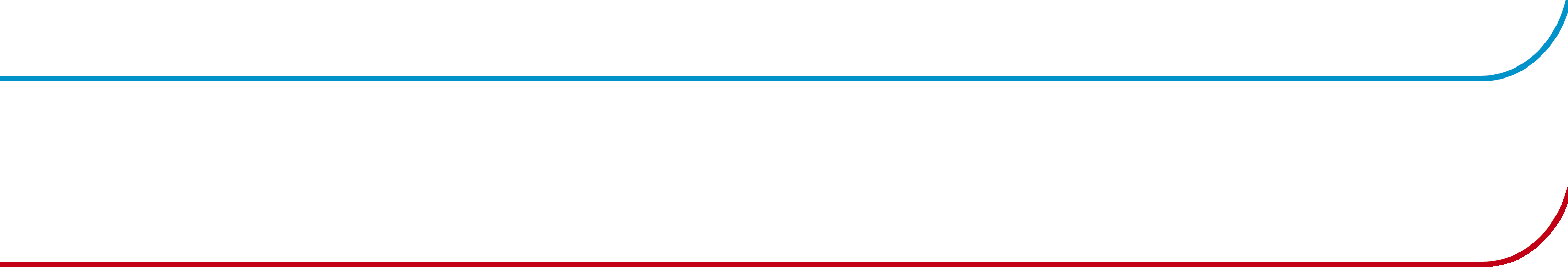 More references for conducting assessment
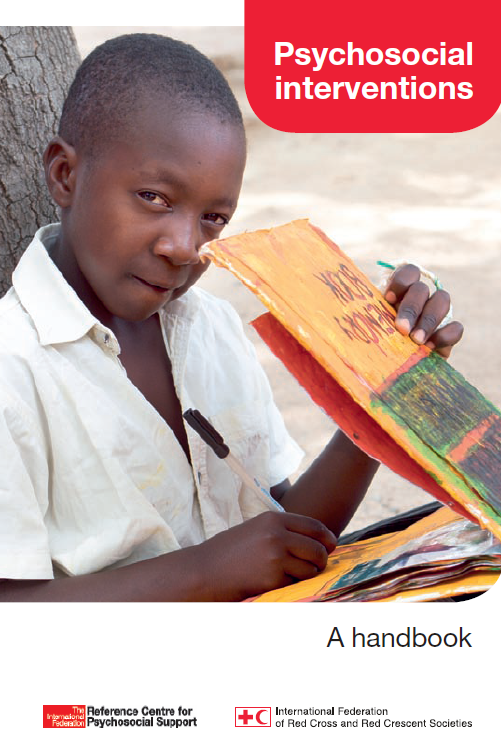 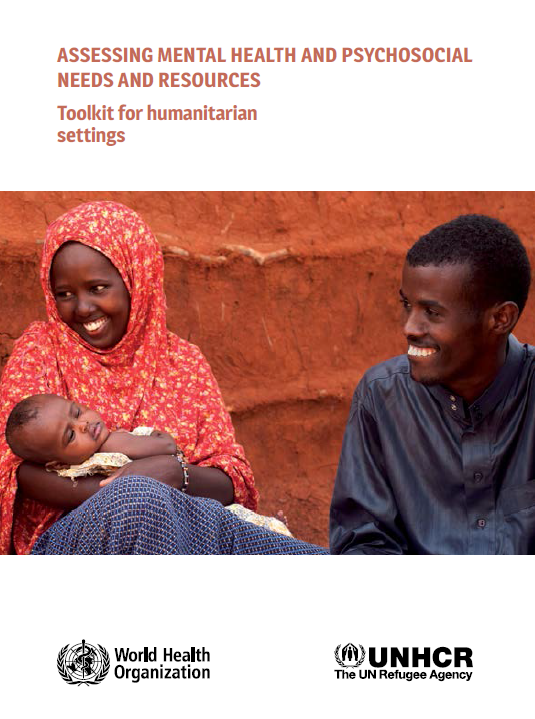 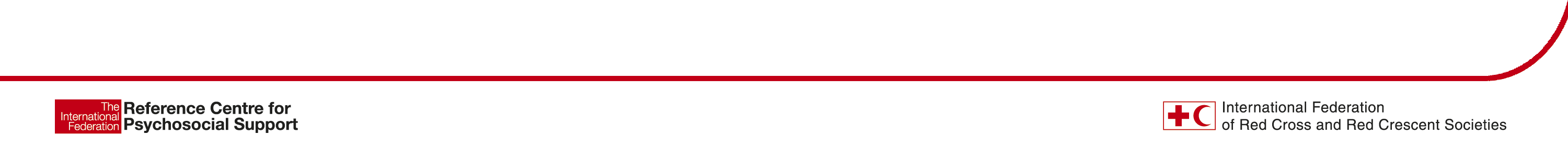 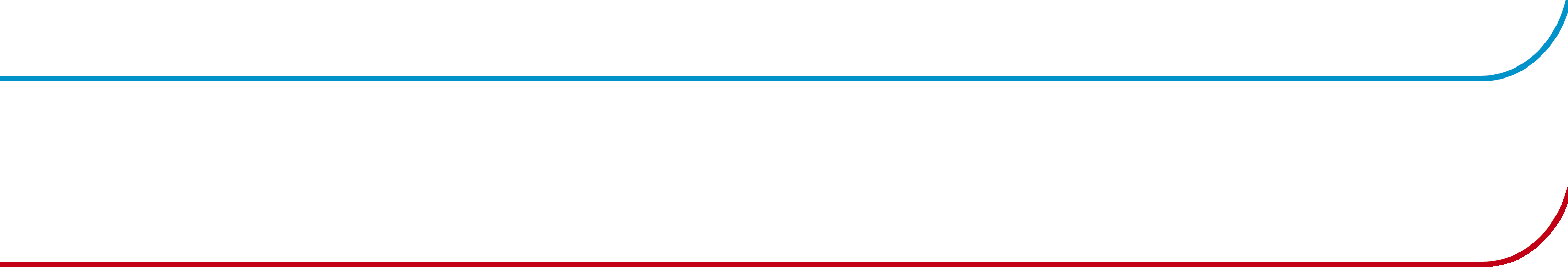 Thank you
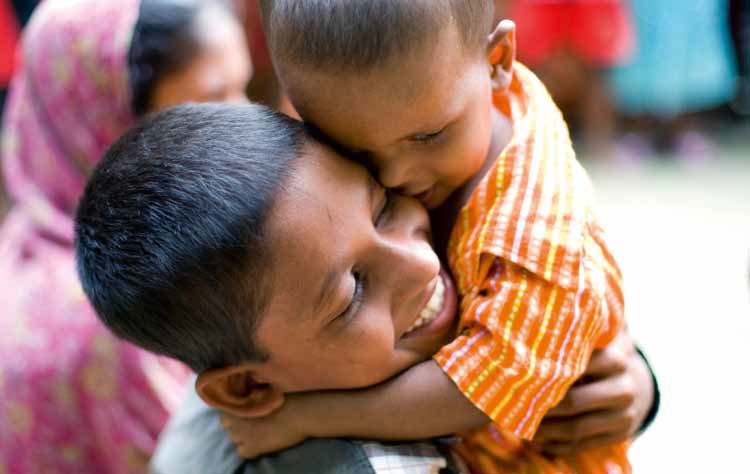 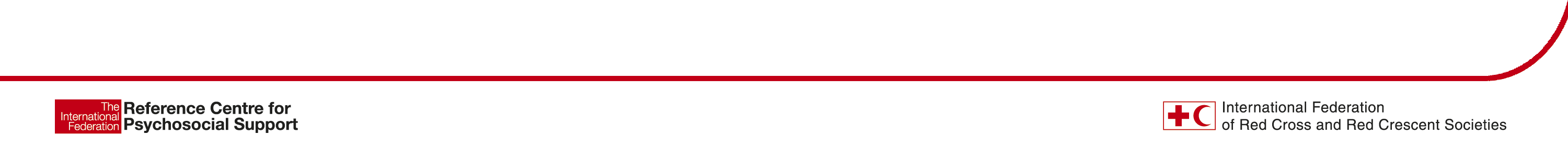